Remote Meetings Best Practices
Turn off your video function

Please go on Mute unless you are speaking

Please enter your questions in the chat function. When your question is being answered, you can go off Mute to ask follow-up questions

Please do not use the chat function for off-topic discussions
Student Data User Group – October 14, 2021
Data Warehouse 
Student Data User Group
October 14, 2021
Student Data User Group – October 14, 2021
Agenda
An overview of the various environments
Pointing to SIT and how that impacts people using DWHE
Recent Changes in Development Pennant Student collection 
Financial Aid update
Reporting on Course data in production WHSE
Getting ready for Section data – coming to prod soon
Announcements and wrap-up
Student Data User Group – October 14, 2021
Over the coming weeks and months… for Student Records *, we will be working in multiple places, concurrently:
* note: this slide is specifically about Student Records data, but the same environments apply to Financial Aid
Student Data User Group – October 14, 2021
New Source for the Development Pennant data collections
Coming this week – the source for the development warehouse data will change from the project’s Functional Object Testing to the System Integration Testing (SIT) environment

The data will still be in the development warehouse, only the underlying source will change

The data in SIT is more complete – especially in terms of Degree Term, Outcomes, Major, and Minor data

During SIT testing later this fall, a complete test of registration processes will run – meaning that there will be more current term registrations available for querying
Student Data User Group – October 14, 2021
Recent Changes in Development Pennant Student data collection
ST_DEGREE_TERM: New and renamed columns; See Appendix for details.

ST_DEGREE_PURSUAL: New, renamed, and removed columns; See Appendix for details.

ALLOWABLE_GRADES: New table

Grades that an Instructor can use on course section grading sheets for any TERM, LEVEL, and GRADE_MODE.
Sample usage:  Join from ST_ENROLLMENT to ALLOWABLE_GRADES on term, primary student level, and grade mode.
Student Data User Group – October 14, 2021
Recent Changes in Development Pennant Student data collection
New columns in the CRSE_SECTION table:
FINAL_GRADE_IND
PART_OF_TERM_DESC
SPECIAL_APPROVAL_DESC
SYLLABUS_URL

And COURSE_ID was added to the following tables:
CRSE_SECT_ATTTRIBUTE
CRSE_SECT_INSTRUCTOR
CRSE_SECT_MEETING
CRSE_SECT_OVERRIDE
CRSE_SECT_SCHED_WITH
Student Data User Group – October 14, 2021
Financial Aid update
The Pennant Aid (DWNGSS_PF) tables in production have been live since October 1st.
Main source of data is from Banner.  
Being used for aid applicants for the next aid year (2022-2023)
SAM and current Financial Aid data warehouse tables (DWSFA) are main source of data for current aid year.

Eform to request access to the Pennant Aid information has been available since October 4th.
Student Data User Group – October 14, 2021
Now in Production:Course and Course Section
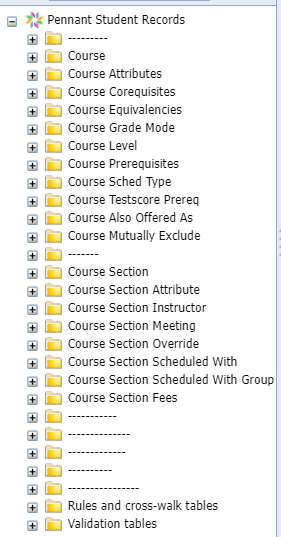 In the production warehouse and in the production universe Pennant Student Records you now can see the tables and views for Course and Course Section(along with the rules and validation tables and views)




All other tables and views are only available in the development warehouse and in the development universe: 
Pennant Student Records - DWHE
Student Data User Group – October 14, 2021
The COURSE table, and related tables
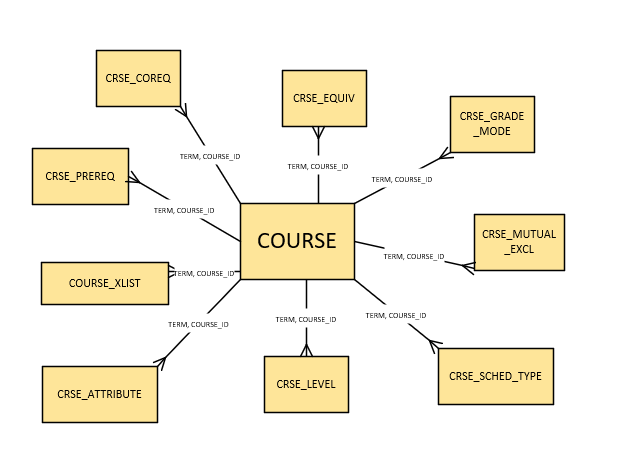 Descriptions of the tables and what they contain: https://www.isc.upenn.edu/pennant-student-records
Student Data User Group – October 14, 2021
Course records are term-effective in the source (Banner), but are stored term-by-term in the warehouse
In the legacy Course_Inventory
table, we had to look at the start/end
Terms. In Pennant Student Records,
we will have one row per term.

This makes it easier to join between
Course tables, and to join to the
Course Section tables, using Term.

To get just one row per Course,
always specify the Term
in your queries.  Otherwise, you’ll get multiple rows back, as in this example:
Student Data User Group – October 14, 2021
How the COURSE table relates to other tables with course information
“One-to-Many”

For example: In a specified term, for on specified course, there can be multiple available grade modes:
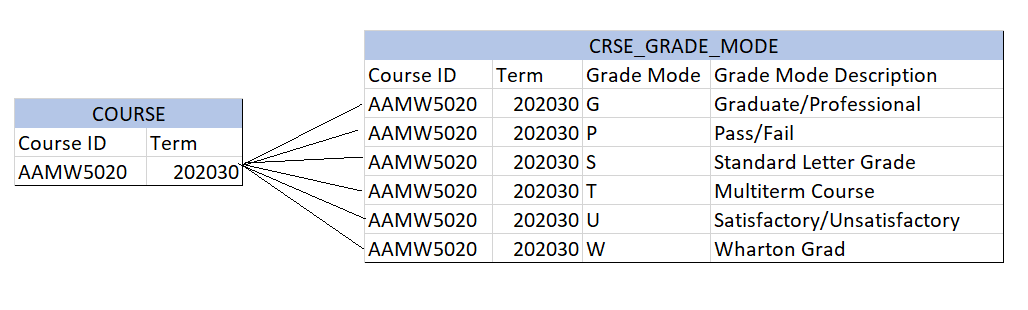 Student Data User Group – October 14, 2021
Recap: reporting on Course data
Student Data User Group – October 14, 2021
Coming Soon: Course Section data
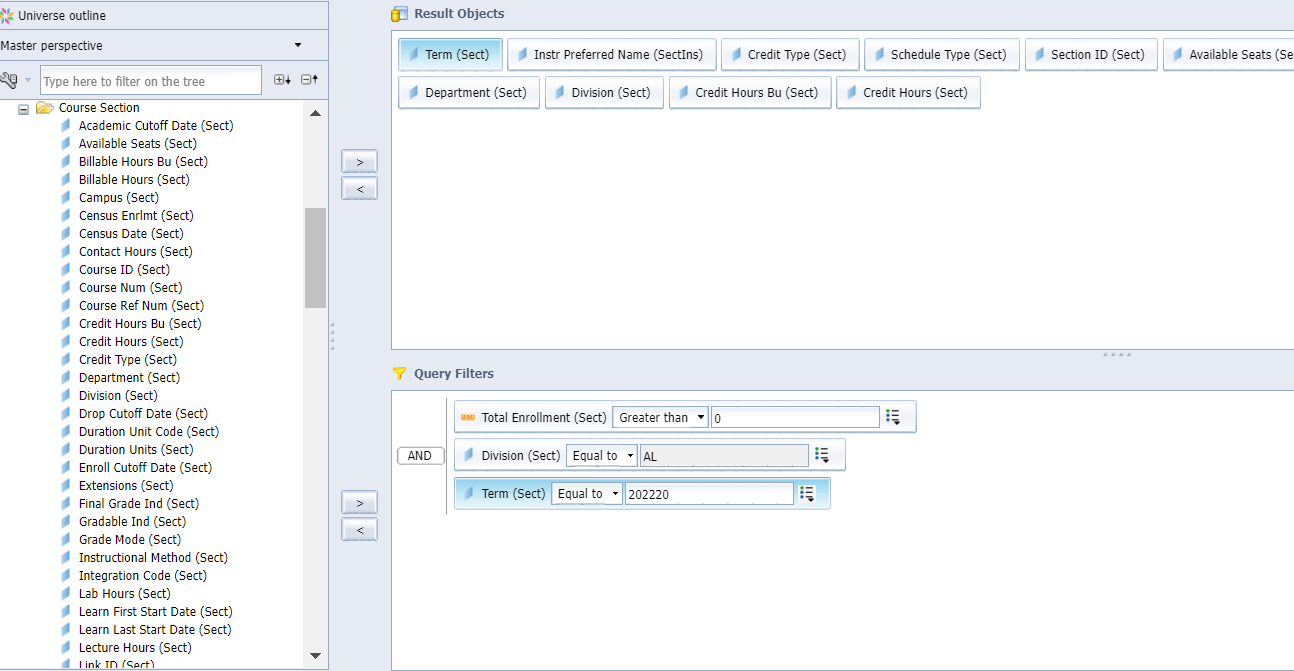 Table: CRSE_SECTION

Universe folder:
Course Section

Data for Summer 2022 and Fall 2022 sections will be in the warehouse in November 2021
Student Data User Group – October 14, 2021
The CRSE_SECTION table, and related tables
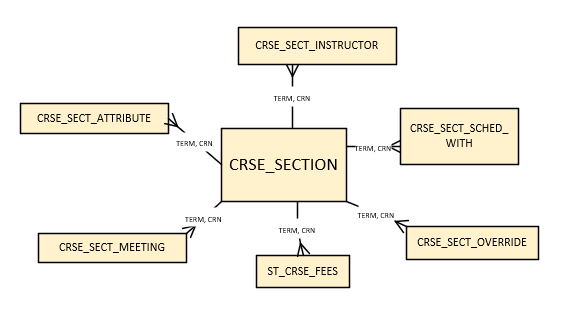 Descriptions of the tables and what they contain: https://www.isc.upenn.edu/pennant-student-records
Student Data User Group – October 14, 2021
Some new vocabulary for Course Sections
CRN vs Section ID
The CRN, or Course Reference Number, is Banner’s internal identifier for a course section.
Section ID is something we use in the warehouse to uniquely identify a course section. It is the concatenation of the Subject area, the Course number, and the Section number.
EITHER ONE can be used to uniquely identify a course section in the warehouse Pennant Student Records data collection.

Scheduled With
In the legacy system, we referred to course sections that were offered at the same time in the same location taught by the same instructors as “cross-listed”
In Pennant, these are now referred to as sections that are “scheduled with” each other. 

We will have a more detailed look at course sections at an upcoming SDUG meeting.
Student Data User Group – October 14, 2021
Recap: reporting on Course Section data
Student Data User Group – October 14, 2021
Announcements
The University Registrar’s census date this term is Monday, October 18. 

SRS Census data will be available in the warehouse on Tuesday, October 19.
Student Data User Group – October 14, 2021
Wrap-up
Questions/comments

Feedback/ Suggestions for future meetings?

Follow-up questions/comments: da-staff@isc.upenn.edu  
Discussions about student data: student-wh@lists.upenn.edu
Student Data User Group – OCTOBER 14, 2021
Appendix: Changes to specified tables in the Development Pennant Student Records data collection
Changes to ST_DEGREE_TERM
Student Data User Group – October 14, 2021
Appendix (continued): Changes to specified tables in the Development Pennant Student Records data collection
Changes to 
ST_DEGREE_PURSUAL
Student Data User Group – October 14, 2021